DEMİR EKSİKLİĞİ ANEMİSİ                           İNTÖRN DR. AYŞENUR DEĞERMENCİKTÜ Tıp Fakültesi Aile Hekimliği Stajı07.05.2019
HEMATOPOEZ
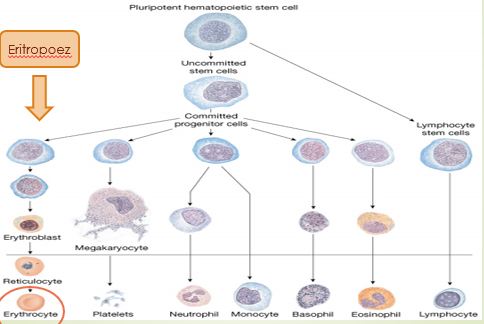 Eritropoez 
Eritropoietin
Vitamin B12
Vitamin C
Demir
Amino asit
Folik Asit
Vitamin B6 (Piridoksin )
Hemoglobin
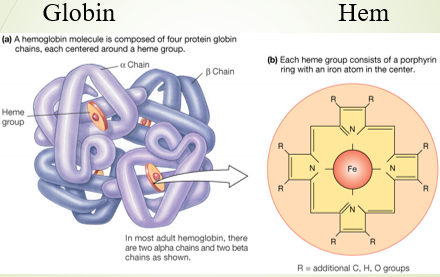 Anemi
Hemoglobinin yaş ve cinsiyete göre normal kabul edilen değerin altında olmasıdır.
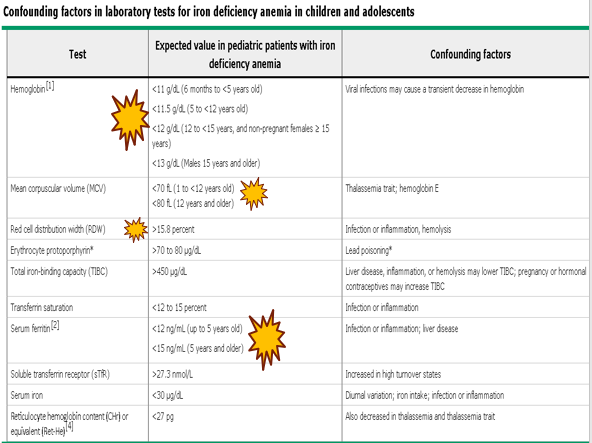 Yaş ve Cinsiyete göre Hb Alt Değerleri
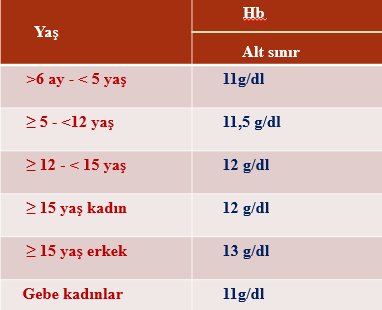 Günlük ihtiyaç:
Erkek ve postmenapozal kadın : 1 mg
Premenapozal ve emziren kadın :2 mg
Gebeler :3-4 mg
DEA - ETYOLOJİ
1. Yetersiz Demir Alımı   
        Diyet
2. Demir Emiliminde Azalma
        Gastrik Rezeksiyon
        Gluten Enteropatisi
        Malabsorbsiyon
3. Demir İhtiyacında Artma
        Süt Çocukluğu
        Gebelik 
        Emzirme
4. Demir Kaybında Artış
        Gastrointestinal Kanamalar
         Aşırı Mensturel Kanama
         Hemodiyaliz
         Sık Kan Bağışı
DEA - TANI
Anamnez:
Diyet
Ailede anemi öyküsü
Kan bağışı öyküsü
Semptom:
Halsizlik ,yorgunluk
Dikkat azalması
Baş ağrısı 
Sinirlilik
Efor kapasitesinde azalma ,efor dispnesi 
Baş dönmesi
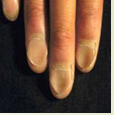 Fm Bulguları:
Kaşık Tırnak
Angular Stomatit
Mukoza ve Konjuktivada Solukluk
Pika 
Taşikardi
Belirgin Kalp Tepe Atımı
Kalpte Sistolik Üfürüm
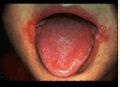 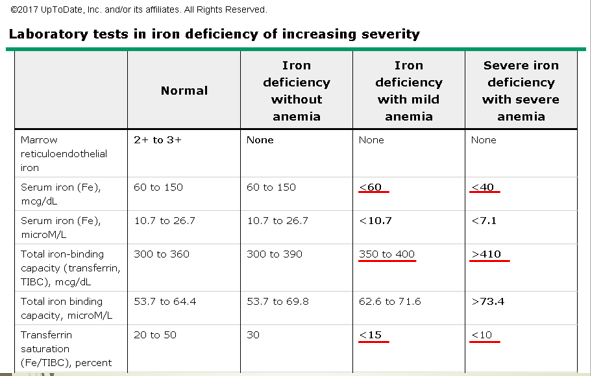 Demir eksikliğinin serum göstergeleri düşük ferritin , düşük demir,artmış total demir bağlama kapasitesi,artmış eritrosit protoporfirini ve artmış transferrin bağlayan reseptörlerdir.
Serum ferritini demir eksikliğini gösteren en güçlü testtir.Tanı için sınır değeri 12-15 mg/l dir . Bu değer ek hastalık yoksa geçerlidir.
Eşlik eden kronik hastalık varsa sınır >50mg/l dir.
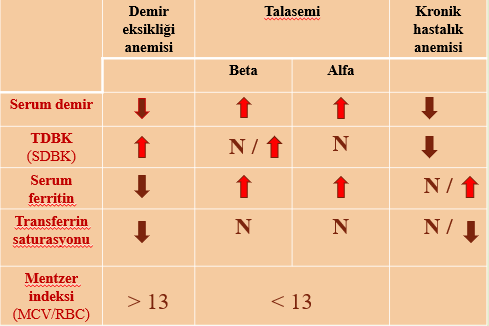 DEA - Tedavi
Tedavinin temel amacı:​
   Hemoglobin düzeyini normalleştirmek​
   Demir depolarını yerine koymak​
Çocuklarda :​
DEA’nın nedeni araştırılır( en sık DEA nedeni artan demir ihtiyacı )​

 Aneminin derinliğine göre;​
3-6 mg/ kg/gün elementer demir  (ferröz sülfat)​
Günlük toplam doz iki veya üçe bölünerek​
Çocuklarda ;​
Proflaksi:​
>4 ay   1 mg/kg/gün​
Prematüre ve <2500 g altında doğan bebekler ; ​
    2 aydan sonra  2 mg/kg/gün dozunda elementer demir​​
1 yaşına kadar demir profilaksisine devam edilmesi önerilir. ​
Çocuklarda :​
Beslenme:​
6 ay anne sütü,​
6 aydan sonra demirden zengin gıdalar​
İnek sütü 1 yaşından sonra ve <500 ml/gün​
Yetişkinlerde: ​
Oral tedavi (demir sülfat, demir fumarat, demir glukonat ) tercih edilir.​
Günlük doz genellikle 180 mg/gün elementer demir şeklindedir.​
Elementer demir 100-200 mg/gün arasında değişebilir​
Oral demir kullanımı: ​
Aç olarak veya​
Yemekten 1,5-2 saat sonra​
Başka ilaçlarla arasında en az 2 saat olacak şekilde verilmeli​
Ferröz (Fe++) demir tercih edilmeli​
Emilimi daha iyi , daha etkili , daha ucuz​
Ama yan etkileri daha fazla (GİS )​
Tolere edilemiyorsa ; ​
Enterik formlar​
Ferrik (Fe+++) demir
Oral demir tedavisi:​
GİS Yan Etkiler ​
Bulantı​
Kusma ​
Hazımsızlık
Kabızlık​
İshal
Koyu renk dışkı
Demir emilimini azaltanlar:​
Antiasitler
Proton pompa inhibitörleri​
 H2 reseptör antagonistleri​
Magnezyum​
Kalsiyum
Çinko​
Demir;​
Bifosfonatlar ​
Tetrasiklin
Kinolon​
Levodopa ​
Metildopa ​
Levotiroksin ​
Penisilamin gibi ilaçların emilimini azaltır.​
Oral demir tedavisi izlem:​
İlk düzelen halsizlik-yorgunluk​
İlk laboratuar bulgusu retikülositoz (5-7 gün sonra)​
Hb 2-4 hafta içinde 1-2 g/dl artar.​
Tedavinin başlanmasından 2-4 hafta sonra hemogram istenmelidir.​
Anemi 2-4 ay içinde düzelir.​
MCV genellikle 3 ay sonra normale döner.​
En son düzelen Ferritin (6-9 ayda)​
Hb normalleştikten sonra demir depolarını doldurmak için 3 ay daha demir tedavisine devam edilmelidir.​
Parenteral tedavi​
1-Oral tedaviye cevapsız ​
2-Oral tedaviyi tolere edemeyen hastalar​
3-Kayıp fazla olan (aşırı kanama, anjiodisplazi…)
KAYNAKÇA
Yetişkinde Demir Eksikliği Anemisi (DEA) Tanı ve Tedavi Kılavuzu ​
Çocuklarda Demir Eksikliği Anemisi (DEA) Tanı ve Tedavi Kılavuzu ​
Up to date.  ​
https://www.uptodate.com/contents/causes-and-diagnosis-of-iron-deficiency-and-iron-deficiency-anemia-in-adult
TEŞEKKÜRLER…